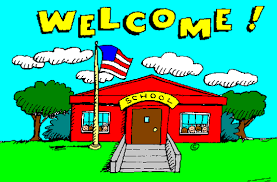 Teacher ‘s  Identity
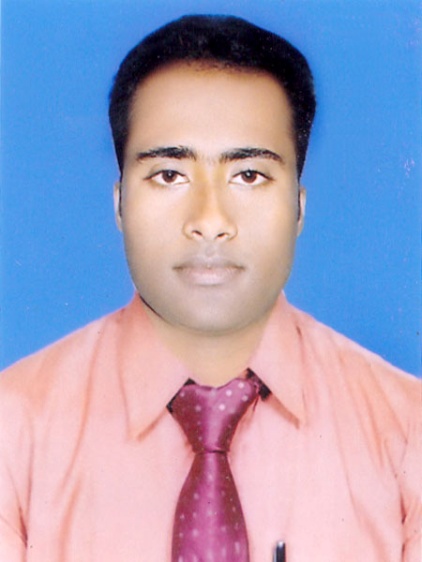 CHANDAN BISWAS
ASSISTANT TEACHER
ANDHA HIGH SCHOOL
E-mail: chandanb13@gmail.com
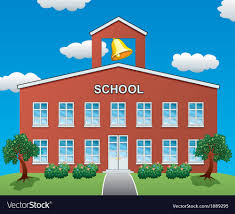 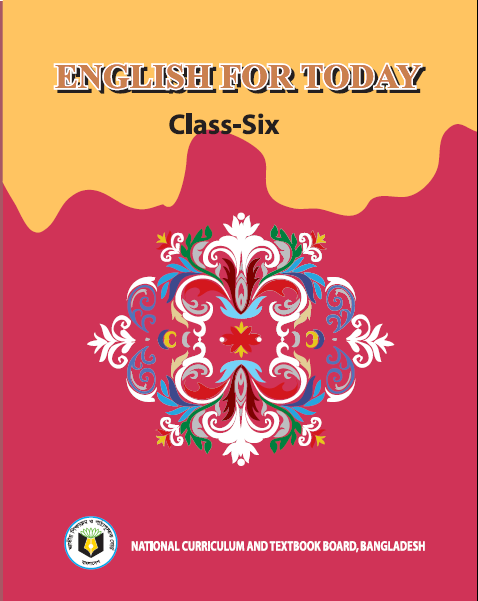 Class  Identity
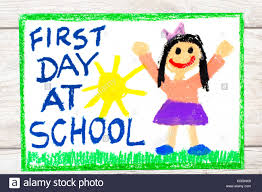 English-1st Paper
            Class-Six
               Lesson-1
     Going to a new School
Look at the picture
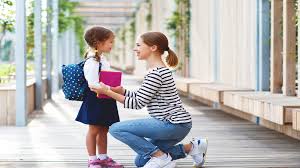 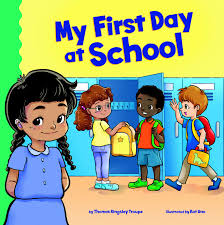 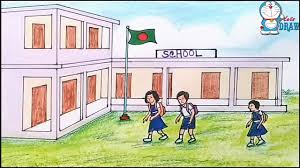 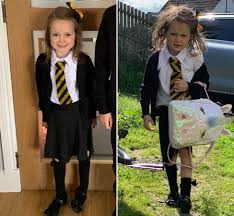 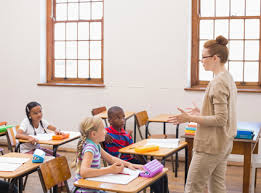 Say  something  about  the  picture.
Learning outcomes
After completing the lesson students will be able to
*Read and understand the texts.
*Write a paragraph about  first day at school.
*Answer the questions.
Vocabulary
Interesting
Rickshaw
Reached
Gate
found
Everyone
Class
– মজাদার 
- রিক্সা 
- পৌঁছে
- গেট / ফটক 
- পাওয়া
ভাঙ্গা
- শ্রেণি
Walked
Classroom
Seat
Warmly
Greeted
Friendly
Good bye
হেঁটেছিল 
-শ্রেণীকক্ষ 
- বসার আসন  
- উষ্ণভাবে
 - অভিবাদন জানান 
- বন্ধুত্ব পুর্ণ 
- বিদায়
Read & Fill in the gap
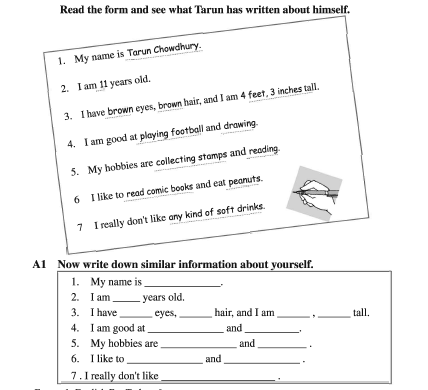 Read the story
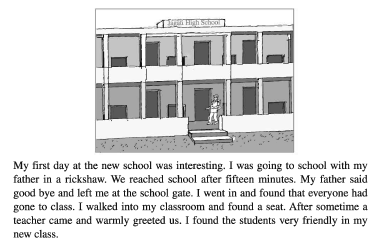 EVALUATION
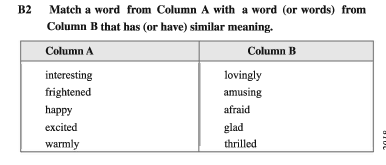 EVALUATION
1* Who took Tarun to school the first day ?
2* How Tarun felt on first day in the school and why he felt so ?
3* What happened in the school on the first day ?
Home work
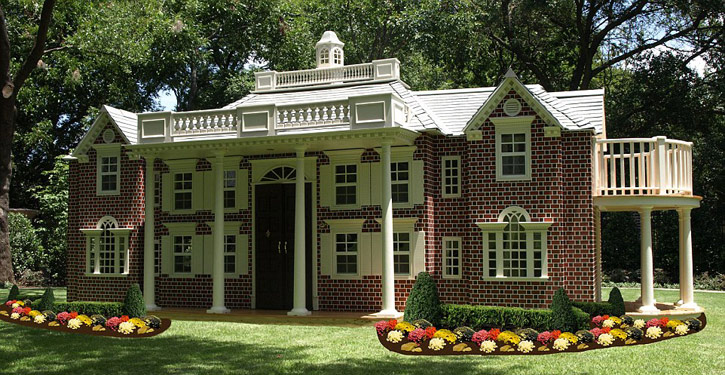 * Write paragraph on first day at your school and why you felt so ?
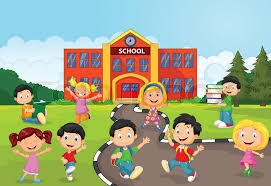 Thank you everybody